ЗАНЯТТЯ З ТЕМИ:«Властивості та рівні організації живої матерії»
Автори:
В.Л. Адріанов
Ю.В. Кислицька
Т.В. Домрачева
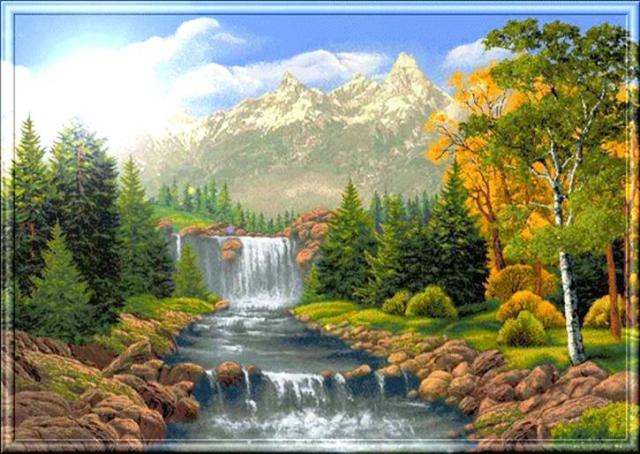 епіграф заняття«Життя -  це те, що відбувається з нами, поки ми будуємо плани на майбутнє»
Мета заняття
ознайомити учнів з різними визначеннями поняття «життя» 
ознайомити учнів з основними властивостями  та рівнями організації живої матерії 
підвести до усвідомлення філософських категорій детермінізму, єдності та боротьби протилежностей тощо
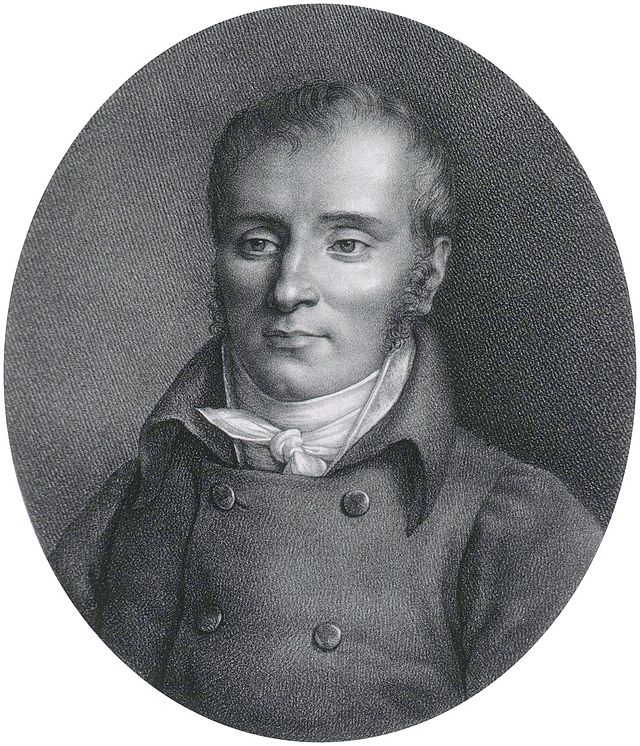 Французькі філософи характеризували життя як «стан, протилежний смерті»
Ф. Біша
Життя - це спосіб існування білкових тіл, істотним моментом якого є постійний обмін речовин із зовнішньою природою
Ф. Енгельс
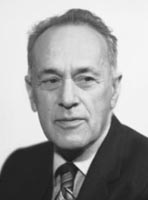 Живі тіла, що існують на Землі, представляють собою відкриті, саморегульовані  системи, побудовані з біополімерів - білків і нуклеїнових кислот
М. Волькенштейн
Життя - це фазово-відокремлена форма існування функціонуючих автокаталізаторів
В.Пармон
Властивості 
живих систем
Обмін речовин(метаболізм)сукупність внутрішньоклітинних біохімічних реакцій
Метаболізм складається з двох протилежних біохімічних процесів:катаболізм та анаболізм
МЕТАБОЛІЗМкатаболізм анаболізм
катаболізм,   або
дисиміляція,     або

енергетичний обмін
КАТАБОЛІЗМсукупність процесів розщеплення біологічних молекул
анаболізм,    або
асиміляція,    або

пластичний    обмін
АНАБОЛІЗМсукупність процесів синтезу біологічних молекул
Спадковість  здатність організмів передавати свої  ознаки нащадкам
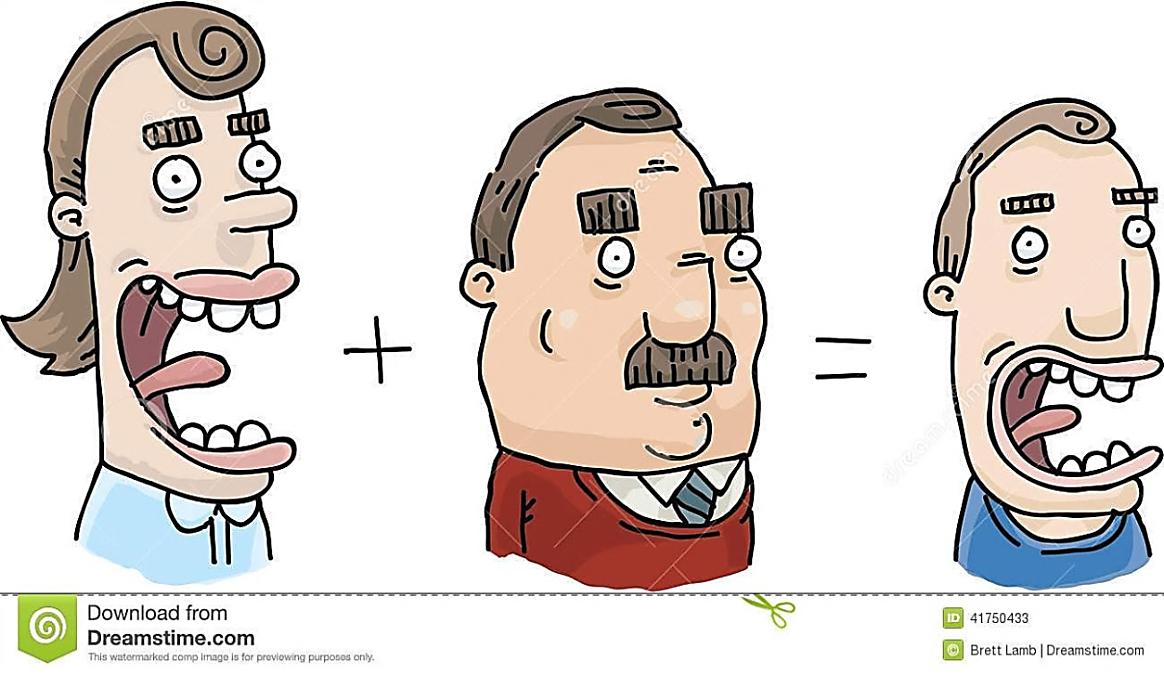 матеріальний носій спадковості
дезоксирибонуклеїнова
 кислота
Успадкування  сукупність конкретних механізмів передачі  спадкової інформації
Мінливість здатність організмів набувати нових ознак
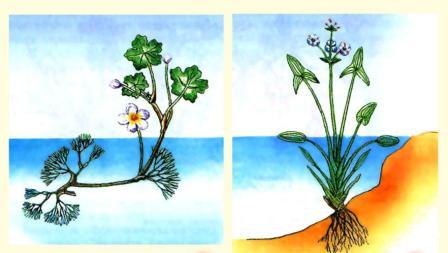 модифікаційна мінливість
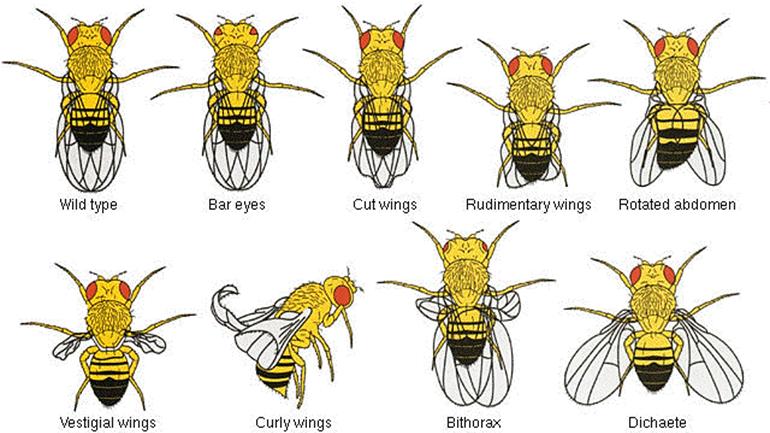 мутаційна мінливість
Пристосованістьперевага у здатності до размноження особин з певним генотипом
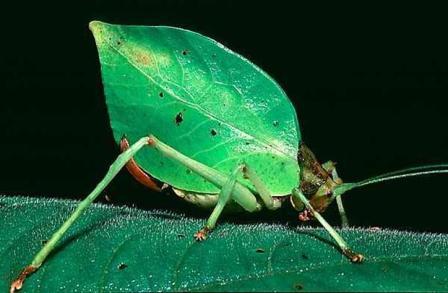 Подразливість   здатність організмів відповідати на дію зовнішніх факторів
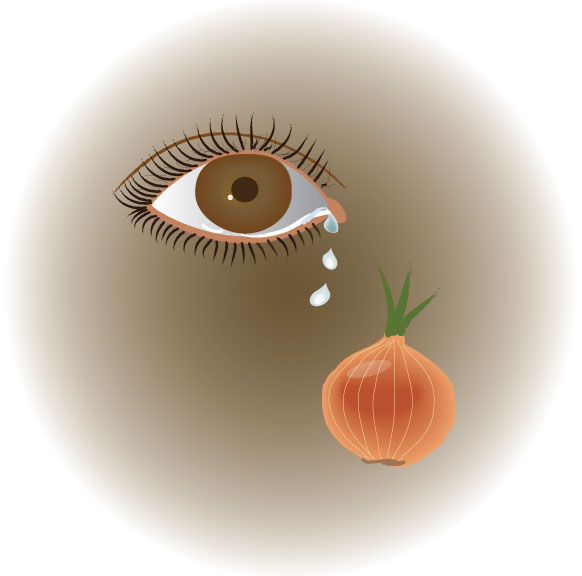 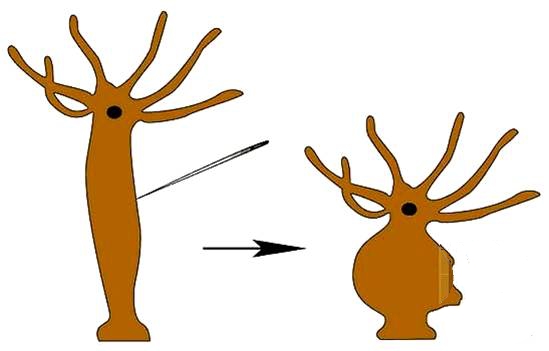 Рефлекс  відповідь організму на подразнення, що здійснюється за участю нервової системи
Термін «рефлекс» вживається лише до тих організмів, які мають нервову систему
Реакції одноклітинних організмів називаються
ТАКСИСИ
Спрямовані  рухи рослин називаються
ТРОПІЗМИ
Неспрямовані  рухи рослин називаються
НАСТІЇ
Розмноженняздатність організмів відтворювати собі подібних
Розвитокнеоборотні якісні зміни живої системи
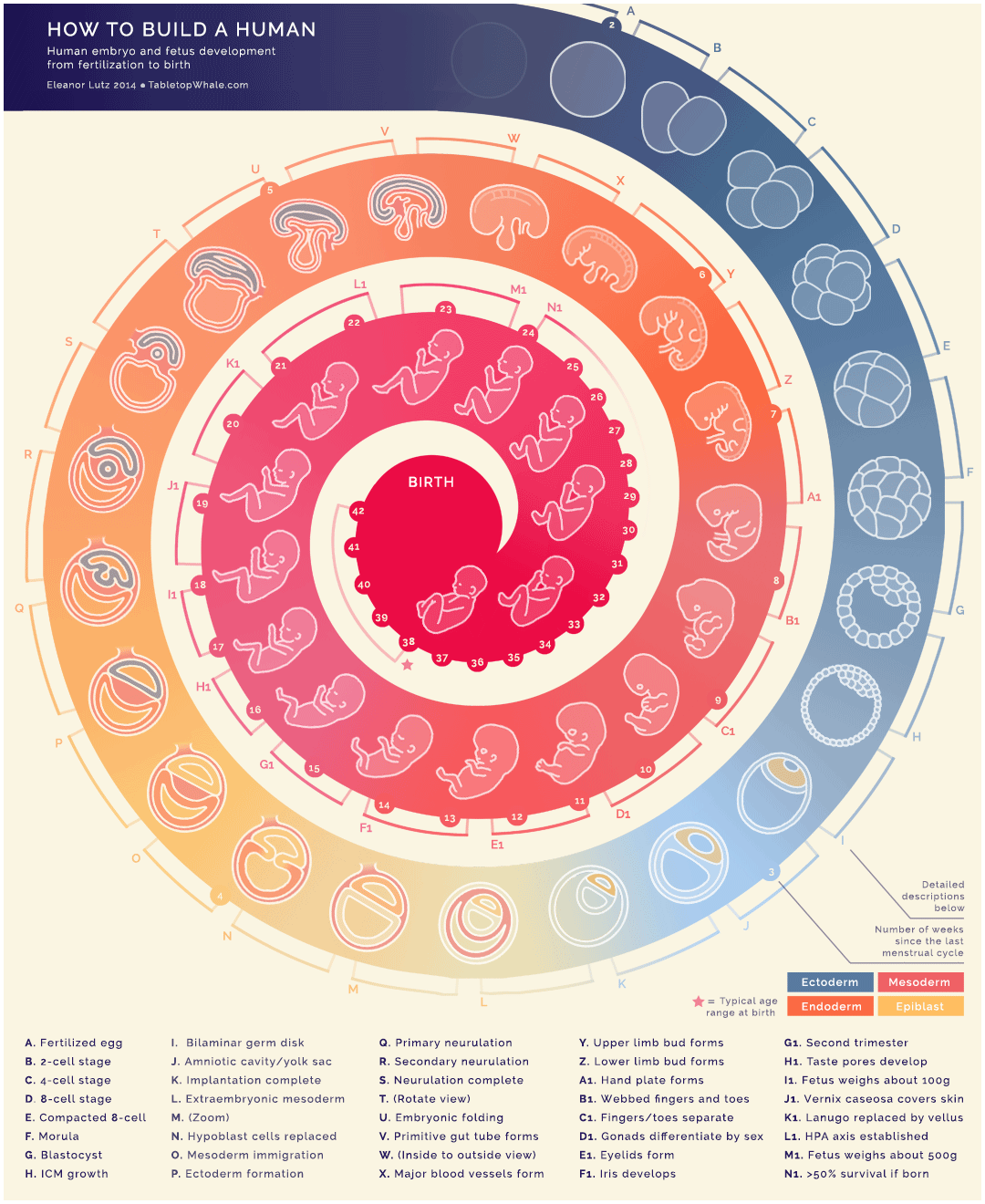 Саморегуляція(гомеостаз)
ГОМЕОСТАЗ здатність живих систем  підтримувати на відносно постійному рівні свої  функціональні параметри
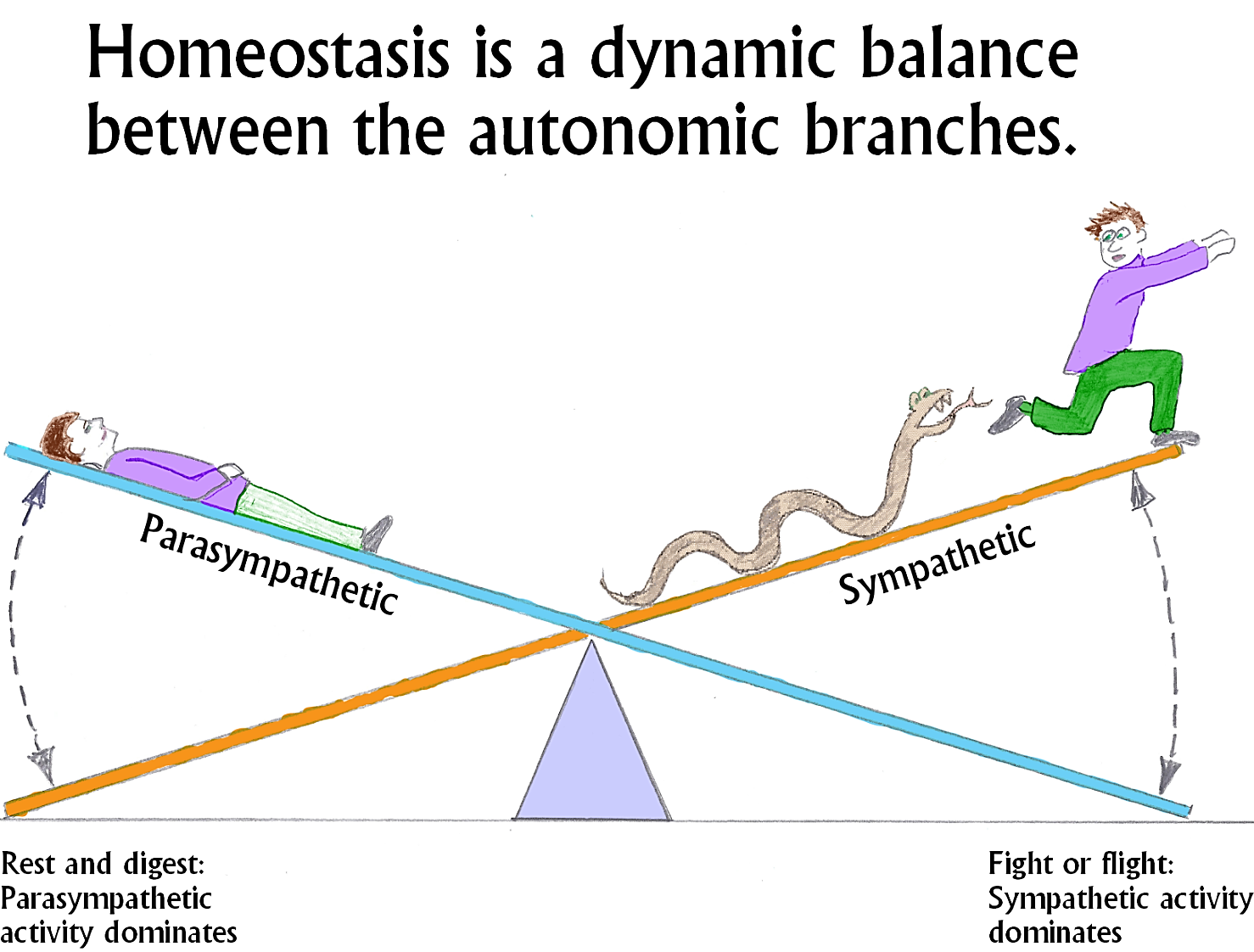 Рівні організації
 живих систем
Рівень організації місце певної живої системи у  загальній ієрархії живих систем
Молекулярний рівень
білки
нуклеїнові кислоти
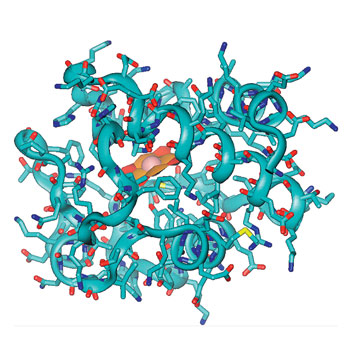 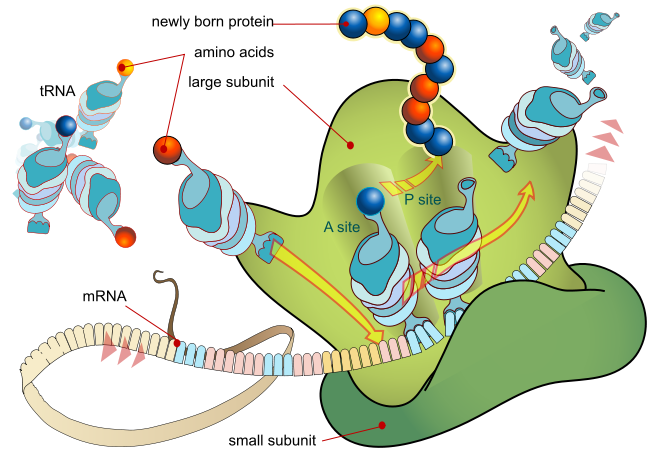 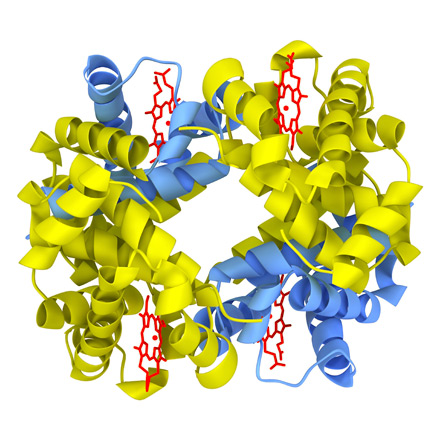 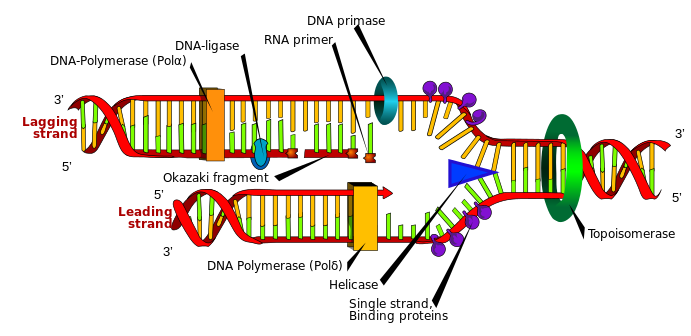 молекулярний рівень вивчають науки:біохіміябіофізикамолекулярна  біологія
Субклітинний рівеньорганели клітин
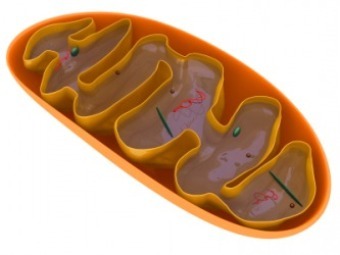 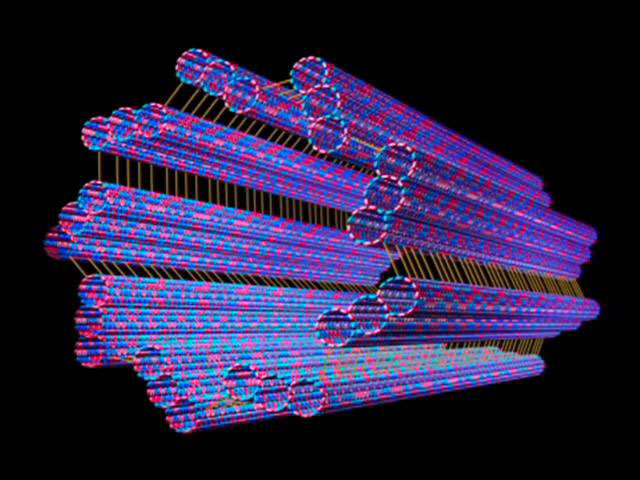 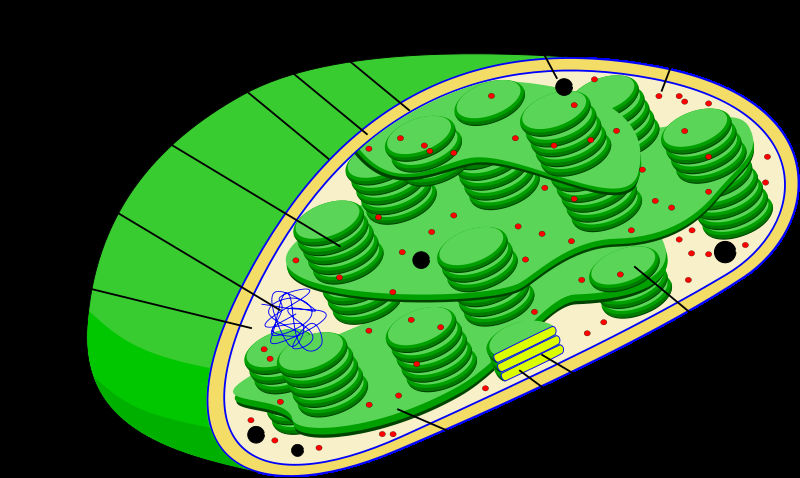 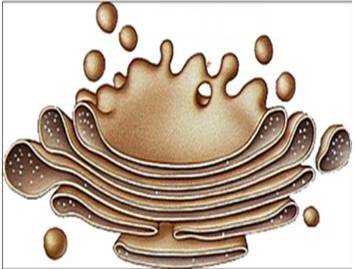 Клітинний рівень
прокаріотична клітина
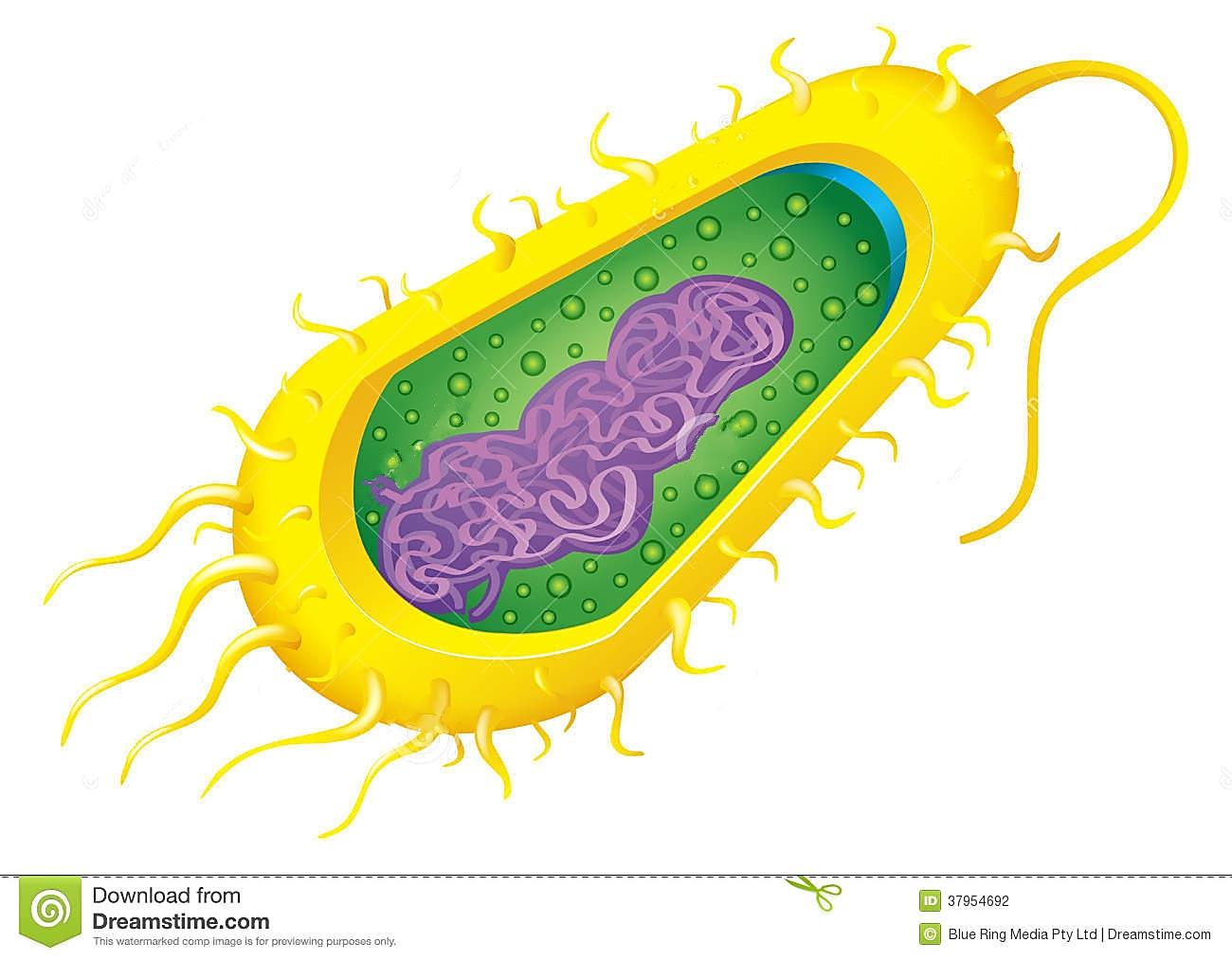 еукаріотична клітина
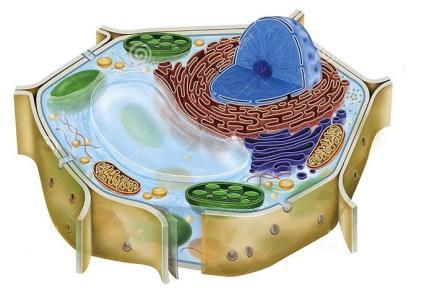 субклітинний і клітинний рівні вивчають науки:цитологіяембріологія
Тканинний рівень
нервова тканина
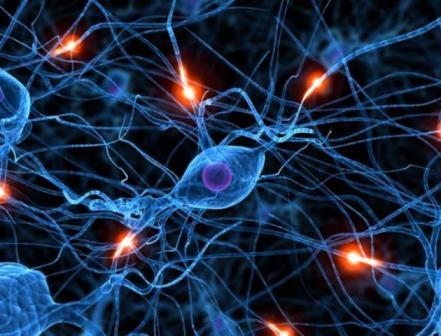 м'язова тканина
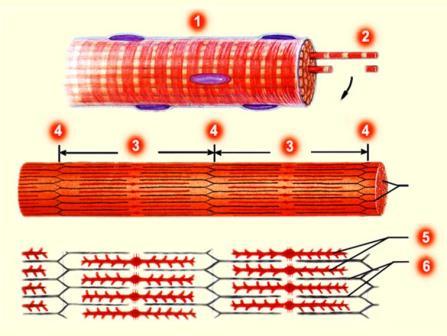 епітеліальна тканина
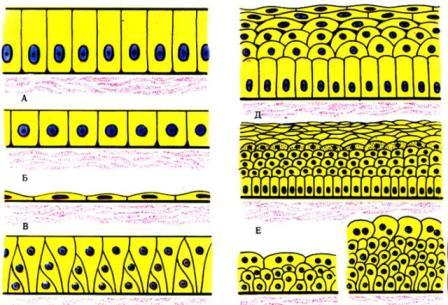 хрящова тканина
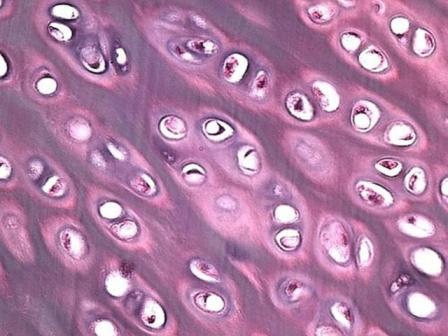 кісткова тканина
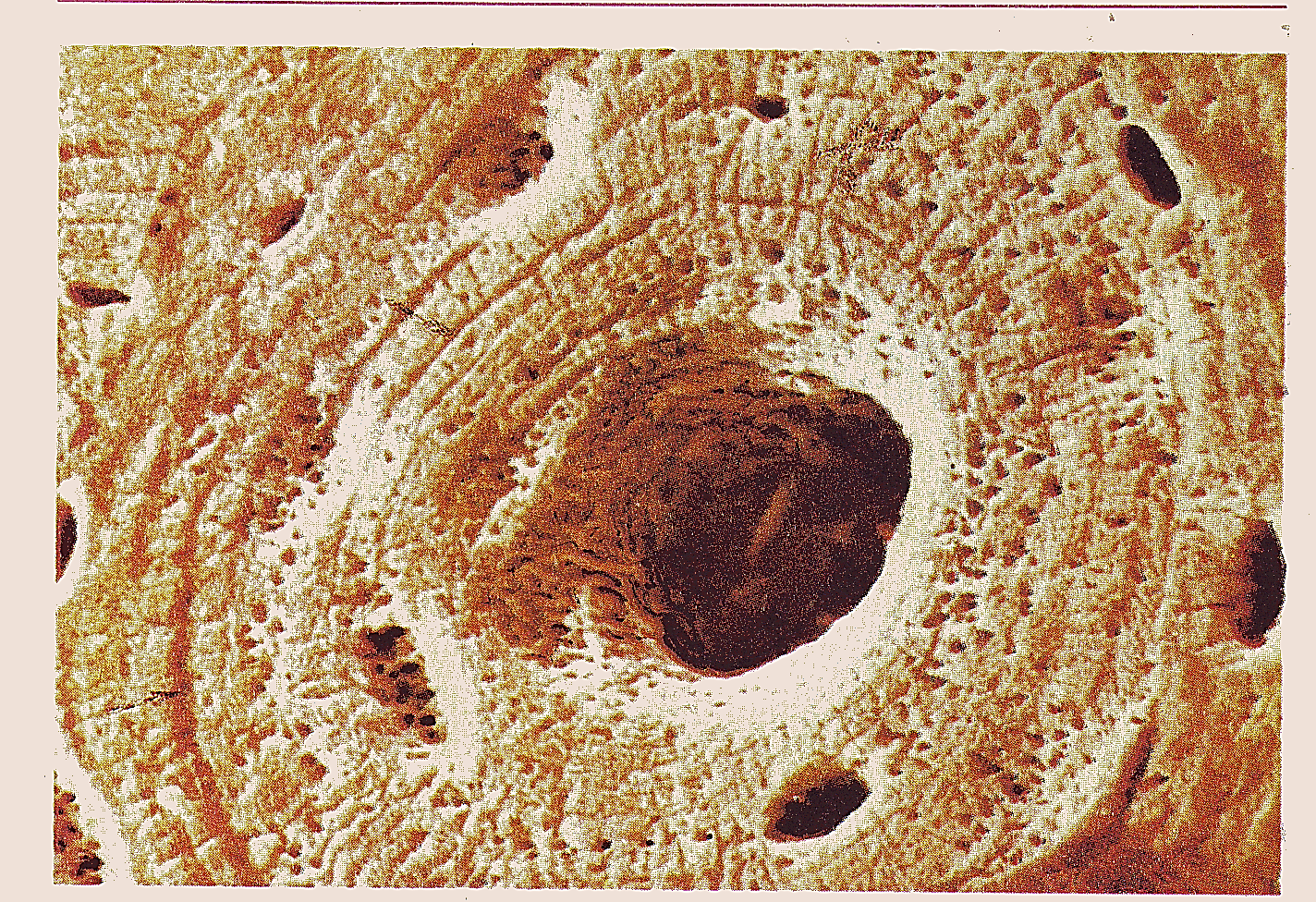 жирова тканина
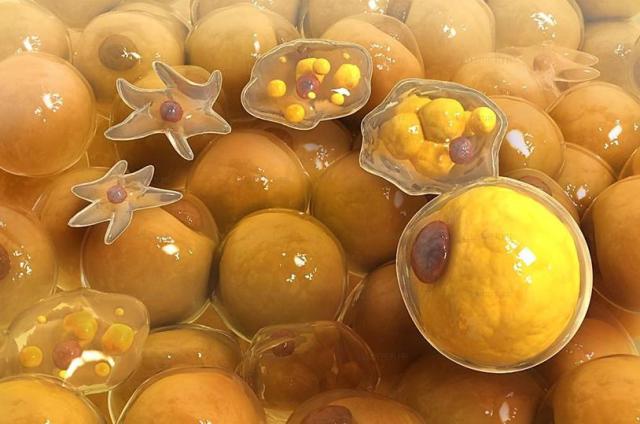 тканининий рівень вивчають науки:гістологіяанатомія рослин
Органний рівень
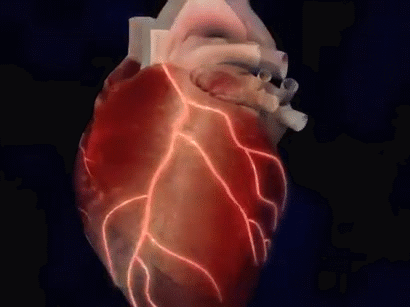 органний рівень вивчають науки:органографія
Організмовий рівень
організмовий рівень вивчають науки:морфологіяфізіологія
Популяційний рівень
популяційний рівень вивчають науки:генетика популяційтеорія еволюції
Біогеоценотичний рівень
біогеоценотичний рівень вивчають науки:біогеографія біоценологія
Біосферний рівень
біосферний рівень вивчають науки:глобальна екологіякосмічна екологія